Türkiye Ekonomi Kurumu
8. Uluslararası Konferans 
Fotoğrafları

Kapadokya Üniversitesi Mustafapaşa Kampüsü
01-03 Eylül 2022
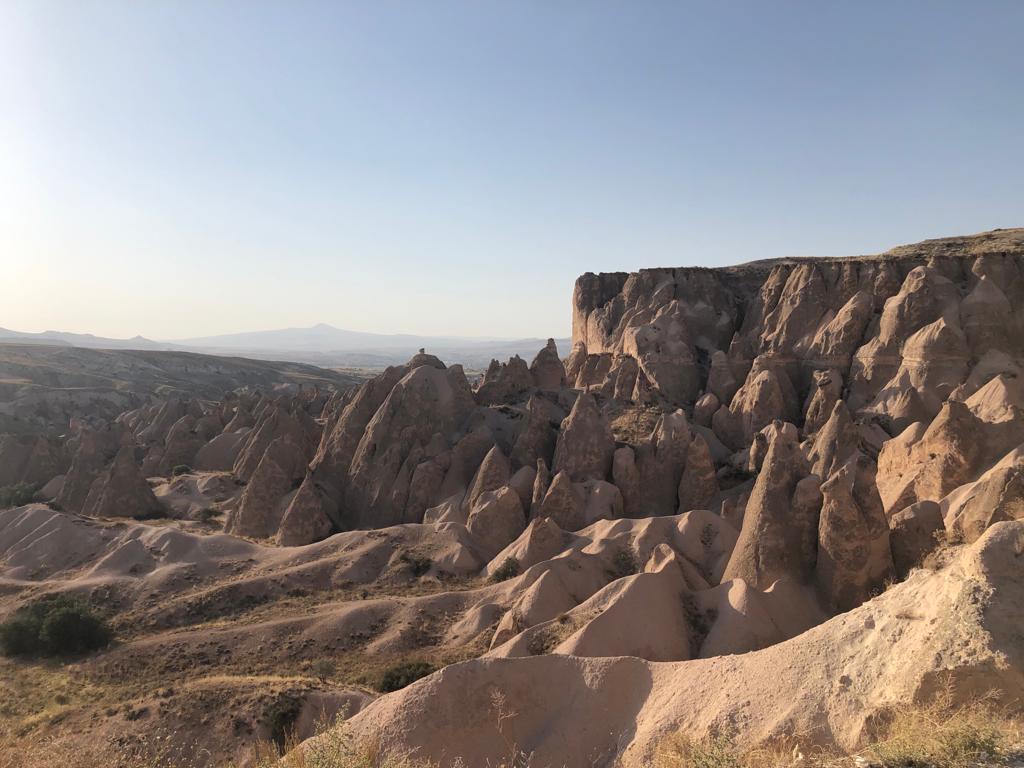 Soldan: Ayça Akarçay, Haluk Çitçi, Serdar Sayan, Halit Yanıkkaya, Eda Yeşil, Pelin Varol İyidoğan,Barış Eroğlu
Soldan: Fatih Özatay, Nazım Ekinci, Hasan Ali Karasar, Hasan Kazdağlı, Serdar Sayan, Refet Gürkaynak, Tolga Omay, Zeynep Omay
Soldan: Fatih Özatay, Nazım Ekinci, Hasan Ali Karasar, Hasan Kazdağlı, 
Serdar Sayan, Refet Gürkaynak, Tolga Omay, Zeynep Omay
Soldan: Alper Güzel, Yılmaz Kılıçaslan, Serdar Sayan, Uğur Aytun
Soldan: Fatih Özatay, Hasan Kazdağlı, Serdar Sayan, Yılmaz Kılıçaslan
Serdar Sayan, Ayşen Sivrikaya